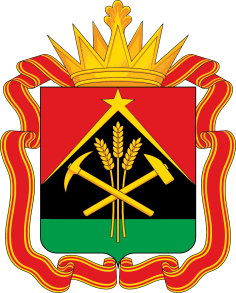 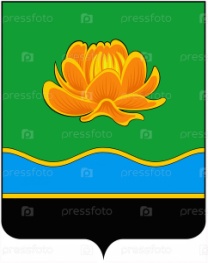 ИНВЕСТИЦИОННЫЙ ПРОФИЛЬ 
МЫСКОВСКОГО ГОРОДСКОГО ОКРУГА
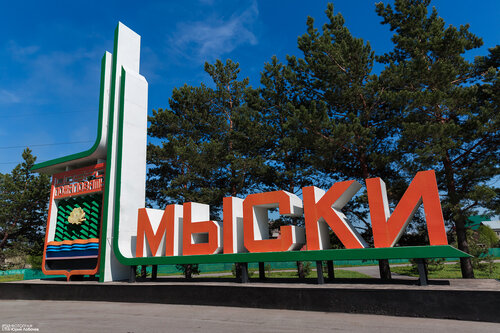 преимущества
ПРЕИМУЩЕСТВА
МЫСКОВСКОГО ГОРОДСКОГО ОКРУГА
.
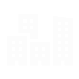 РАЗВИТЫЙ СЕКТОР СЕЛЬСКОХОЗЯЙСТВЕННОГО ПРОИЗВОРАЗВИТЫЙ СЕКТОР УГЛЕДОБЫВАЮЩЕЙ ПРОМЫШЛЕННОСТИ  И ЭНЕРГЕТИКИ

В 2023 г. добыча угля 84,0, электроэнергия 14,3% 
. % в общем объеме отгруженной продукции
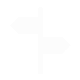 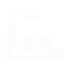 ТРАНСПОРТНАЯ ДОСТУПНОСТЬ РАЙОНА
БЛИЗОСТЬ 
К ОБЛАСТНОМУ ЦЕНТРУ 
272 КМ.
ЖЕЛЕЗНОДОРОЖНЫЙ ТРАНСПОРТ 
И АВТОМОБИЛЬНЫЙ ТРАНСПОРТ
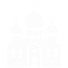 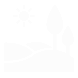 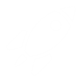 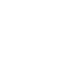 БОГАТОЕ ИСТОРИКО- КУЛЬТУРНОЕ НАСЛЕДИЕ
ВХОЖДЕНИЕ МЫСКОВСКОГО ГОРОДСКОГО ОКРУГА В  НОВОКУЗНЕЦКУЮ АГЛОМЕРАЦИЮ
НАЛИЧИЕ ПОДДЕРЖКИ РАЗВИТИЯ БИЗНЕСА
СВОБОДНЫЕ ИНВЕСТИЦИОННЫЕ ПЛОЩАДКИ
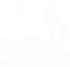 2
общая характеристика
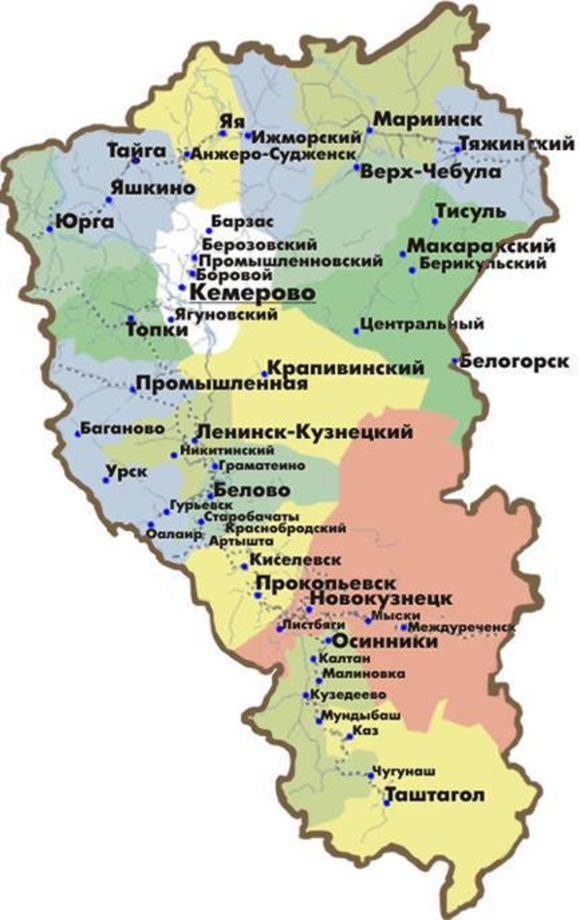 ОБЩАЯ ХАРАКТЕРИСТИКА
МЫСКОВСКОГО ГОРОДСКОГО ОКРУГА
41,2 тыс. чел
численность
населения, 2023 г.
МО
23,92
14,04
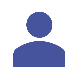 2,0 тыс. чел
численность сельского населения 2024г.
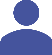 14
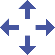 населенных пунктов
72,853
Га.
площадь ГО
автомобильные дороги
транспортная доступность округа
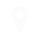 с твѐрдым покрытием (22,4%)
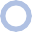 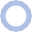 Новокузнецк ➝ Абакан
автотранспорт
железная дорога
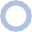 Кемерово ➝ Мыски ➝ Междуреченск
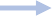 3
социально-экономические показатели
СОЦИАЛЬНО-ЭКОНОМИЧЕСКИЕ ПОКАЗАТЕЛИ
МЫСКОВСКОГО ГОРОДСКОГО ОКРУГА
объём розничного товарооборота млн. руб.

6772,2          7937,5         5416,6
общий фонд оплаты труда
по полному кругу организация млн руб.

4 710,1         5 754,6        7 578,6
средний размер пенсии
руб.

16 846	19 425        20 855
объем инвестиций в основной капитал млн руб.

4 150,1	9 260,9         3829,2
средняя з/п
руб.

 46041           55315          68219
отгружено товаров собственного производства млн руб. 

82 632,8     142 709,7     121 560,2
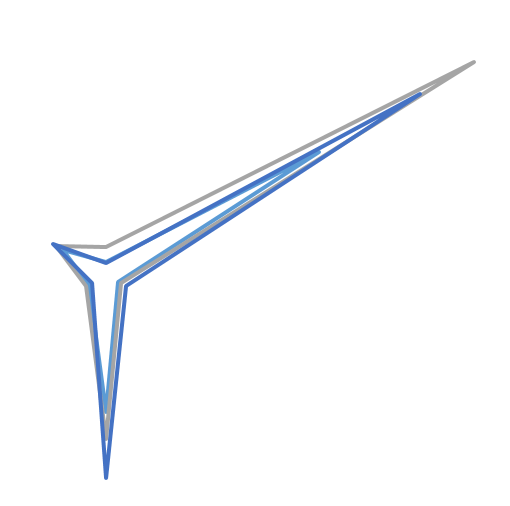 2021
2022
2023
4
занятость и доходы населения
ЗАНЯТОСТЬ И ДОХОДЫ НАСЕЛЕНИЯ
СРЕДНЕМЕСЯЧНАЯ ЗАРАБОТНАЯ ПЛАТА РАБОТНИКОВ
Строительство
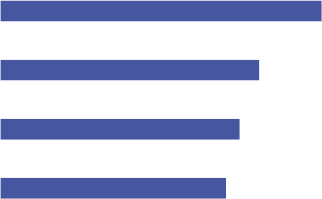 123 535₽
Добыча полезных ископаемых
92 798₽
Транспортировка и хранение
78 476₽
Торговля
52 266₽
Образование
47 189₽
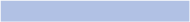 Здравоохранение
46 724₽
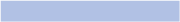 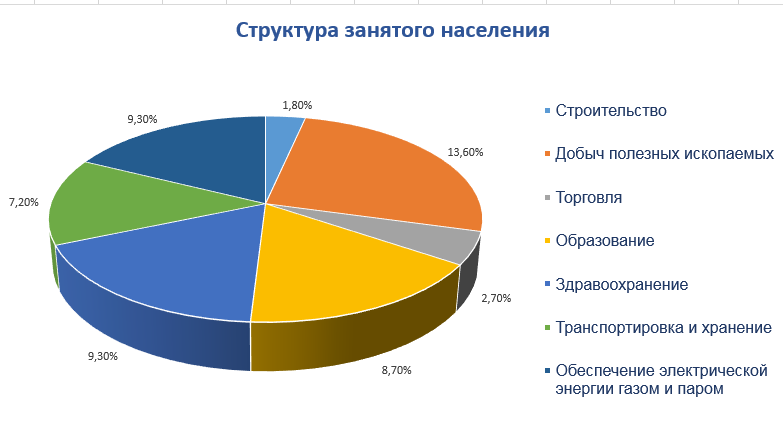 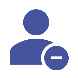 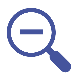 141
0,6%
регистрируемая безработица
чел.
безработные граждане
Показатель на 01.01.2024
показатель на 01.01.2024
5
ресурсная база
РЕСУРСНАЯ БАЗА
КЛИМАТ
МЕСТОРОЖДЕНИЯ
умеренно-континентальный

В Мысках лето комфортное и местами облачное, а зима леденящая, снежная и пасмурная. В течение года температура обычно колеблется от -19 °C до 24 °C и редко бывает ниже -29 °C или выше 30 °C.
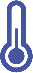 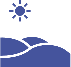 Месторождения каменного угля, подземных вод, торфа, нерудных полезных ископаемых.
Природно-ландшафтный комплекс
ЗЕМЛИ
Город Мыски расположен в живописном месте в междуречье рек Томь и Мрас-Су, в которые впадают многочисленные ручьи и речки, пересекающие территорию города. С юга, востока и запада к городу подступает горношорская тайга, богатая пушниной, орехами, ягодами, грибами и лекарственными травами. Горы и тайга, чистый воздух и стремительные горные реки. В окрестностях города немало туристских маршрутов, которые проходят по долинам рек и через заснеженные горные вершины.
общая площадь 72,8 тыс. га
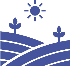 земли с/х назначения
2,1 тыс. га
земли лесного фонда
45,4 тыс. га
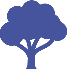 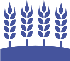 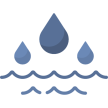 земли водного фонда
1,9 тыс. га
земли промышленности
13,7 тыс. га
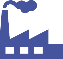 6
социальная инфраструктура
СОЦИАЛЬНАЯ ИНФРАСТРУКТУРА
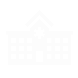 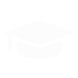 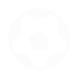 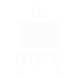 КУЛЬТУРА И ИСКУССТВО
ОБРАЗОВАНИЕ
ЗДРАВОХРАНЕНИЕ
СПОРТ
5
клубных учреждений
1
ФОК
178
стационарных коек
2
фельдшерско- акушерных пунктов
5
амбулаторно- поликлиническое учреждение
1
стационарное учреждение ГБУЗ
«Мысковская больница» 
1
стационарная стоматологическая поликлиника
12
учреждений
дошкольного образования
1900
учащихся
1
централизованная библиотечная система (5 филиалов)
18
игровых спортзалов
4
учреждений
доп. образования
10
учреждений
школьного образования
3421
учащихся
1
музей
5271
учащихся
4
тренажорных залов
12
памятников
1
учреждение
проф. образования
45
плоскостных спортивных площадок
710
учащихся
1
этнографический экскурсионный маршрут
7
Предпринимательство и услуги
ПРЕДПРИНИМАТЕЛЬСТВО
На территории Мысковского городскогог округа осуществляют деятельность 427 субъектов малого и среднего предпринимательства
Юридические лица
Индивидуальные предприниматели 715
122
Торговля и услуги
Торговые объекты 313
Объекты общественного питания 26
Объекты бытового обслуживания 88
Универсальная ярмарка 2
8
основные организации
ОСНОВНЫЕ ОРГАНИЗАЦИИ
9
туризм
ДОСТОПРИМЕЧАТЕЛЬНОСТИ
ЦЕРКОВЬ ИКОНЫ БОЖИЕЙ МАТЕРИ ОДИГИТРИЯ
СКУЛЬПТУРА ЛОСЕЙ
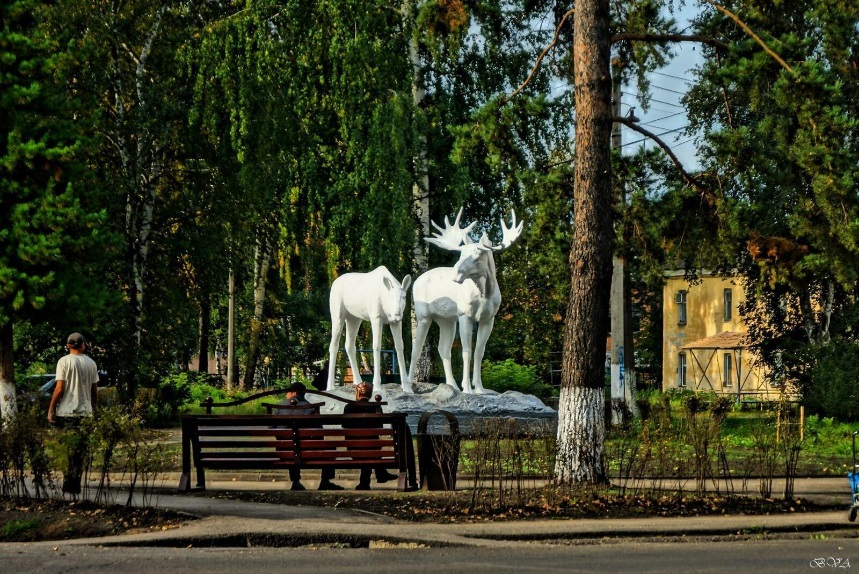 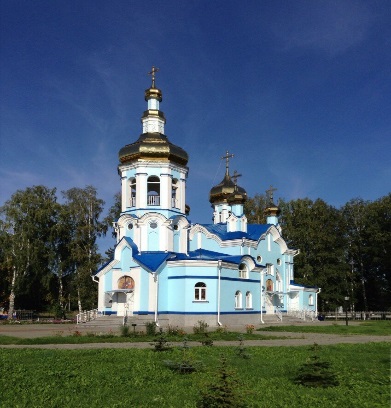 МЕМОРИАЛ ВОИНСКОЙ СЛАВЫ
ПАМЯТНИК ПЕТРА И ФЕВРОНИИ
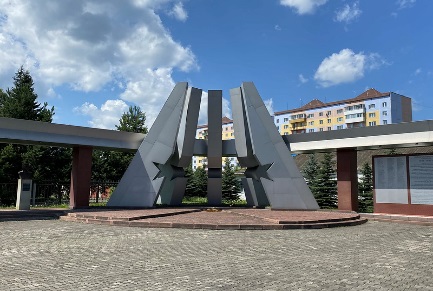 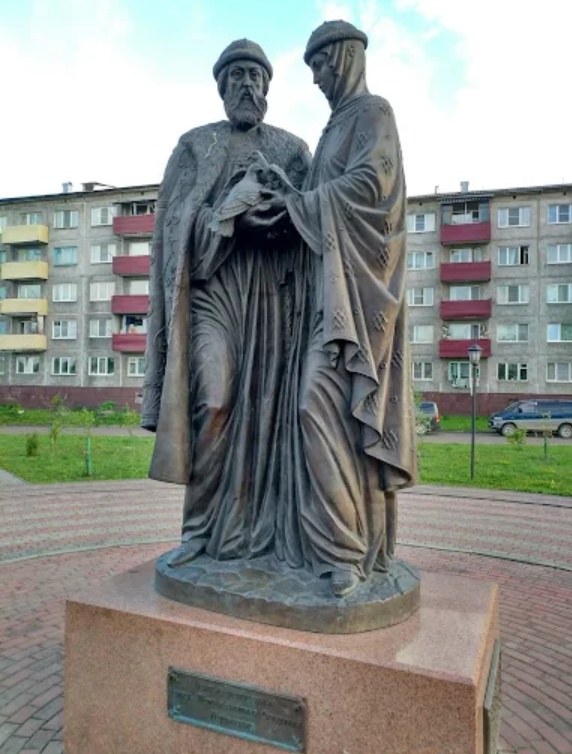 10
БЛАГОУСТРОЙСТВО
туризм
ПАРК «ШКОЛЬНЫЙ»
ПАРК «ВОКЗАЛЬНЫЙ»
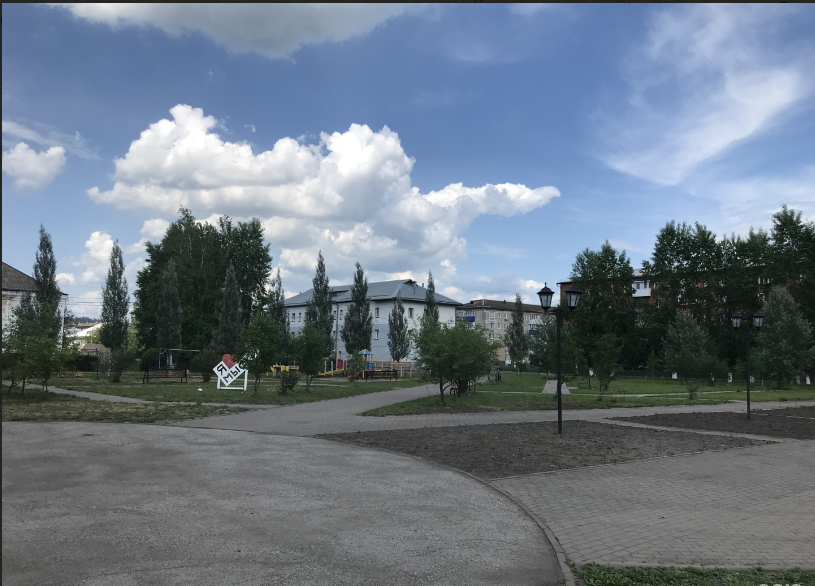 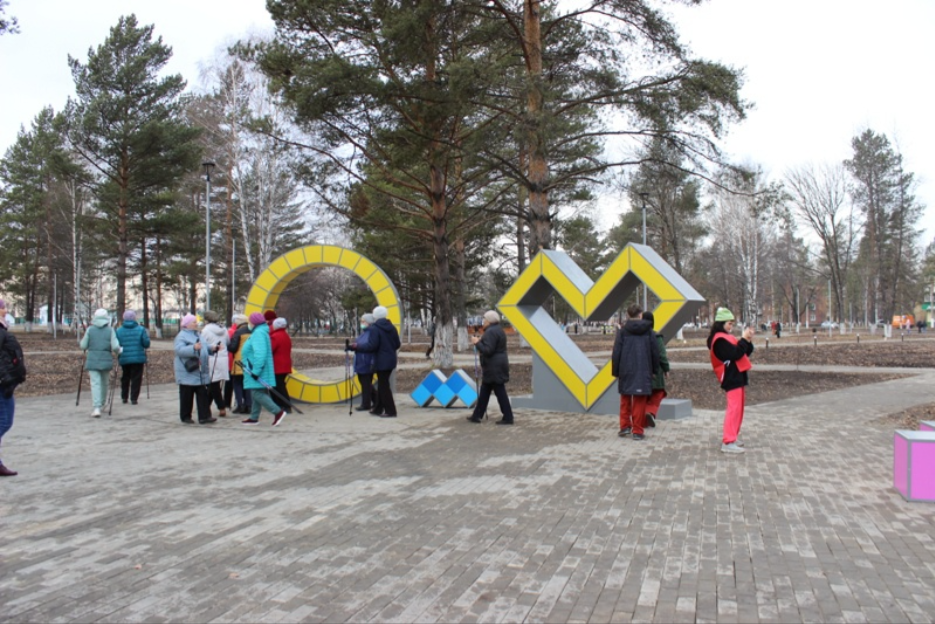 СКВЕР «СКАЗКИ ШАПКАЯ»
АЛЛЕЯ им. А. ВОРОНИНА
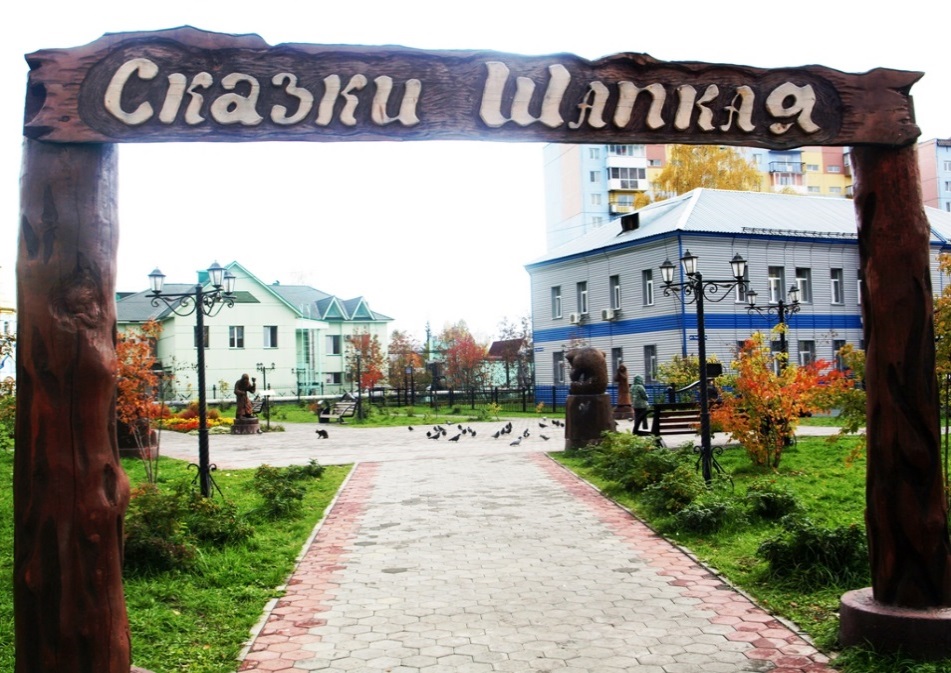 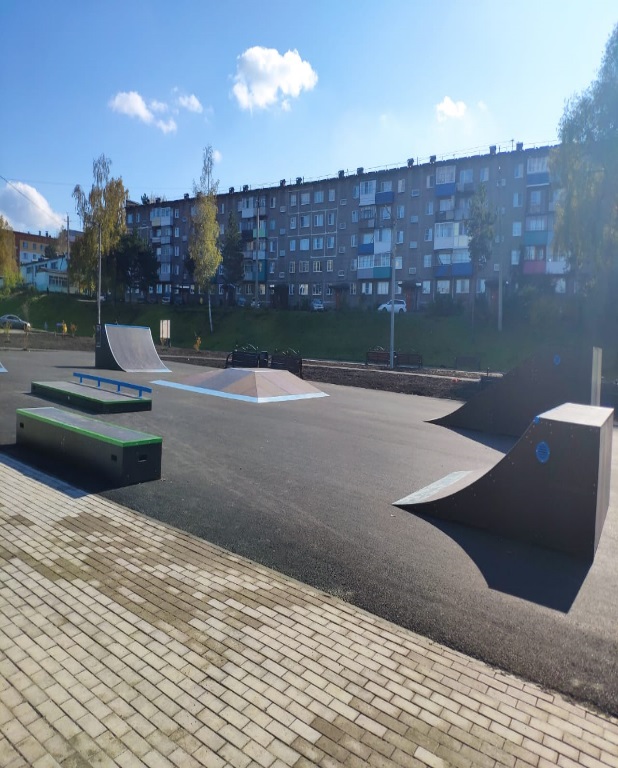 11
БЛАГОУСТРОЙСТВО
туризм
ДК и. ГОРЬКОГО
ГОРОДСКОЙ ЦЕНТР КУЛЬТУРЫ Г. МЫСКИ
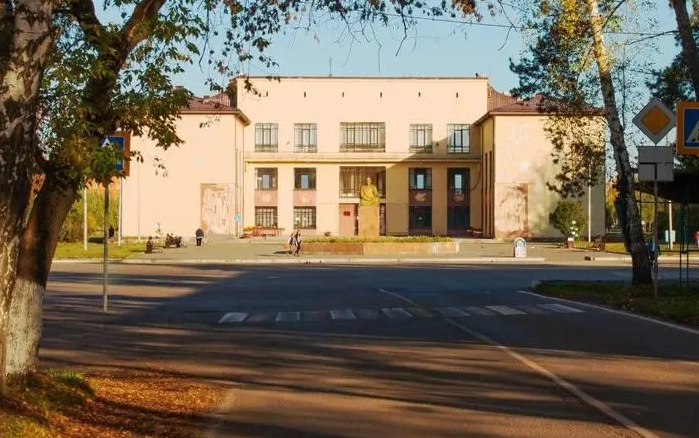 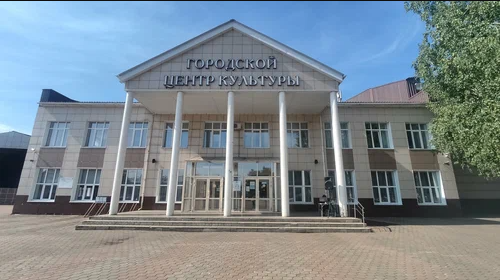 РОДНИК «ЭНЕ ТАГ»
ДУХОВНЫЙ ЦЕНТР ШОРСКОЙ КУЛЬТУРЫ «ЭНЕ ТАГ»
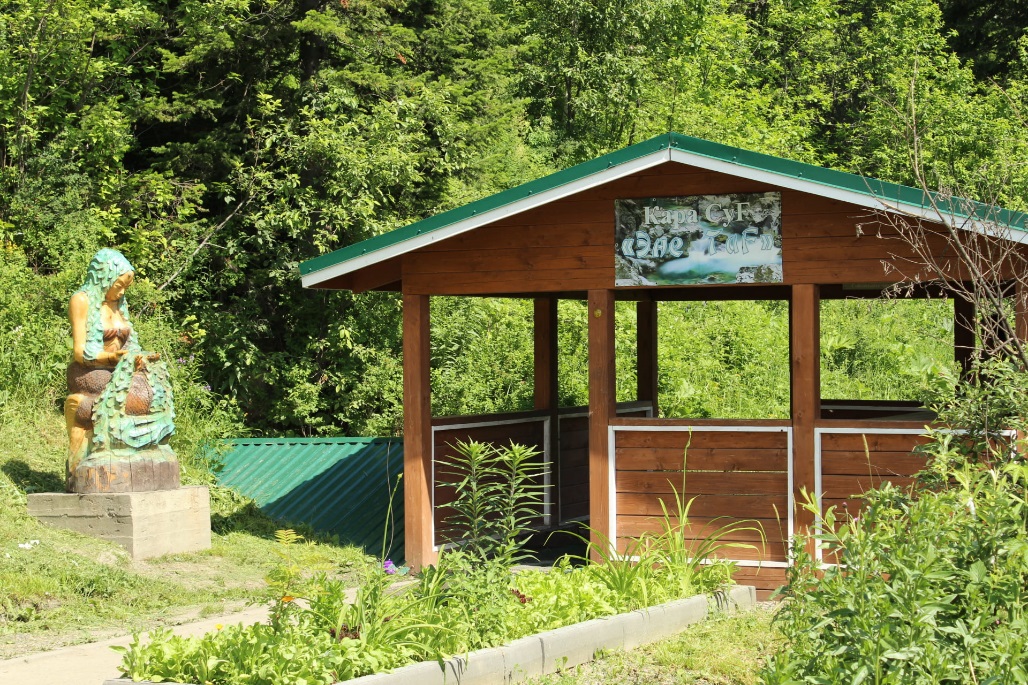 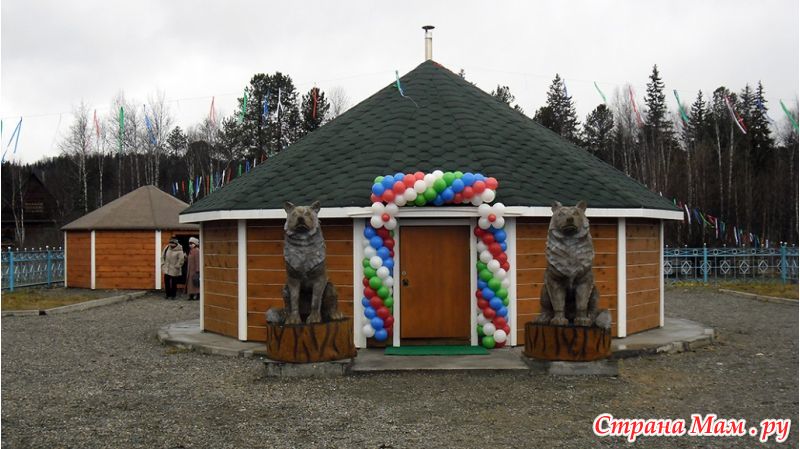 12
свободные инвестиционные площадки
СВОБОДНЫЕ ИНВЕСТИЦИОННЫЕ ПЛОЩАДКИ
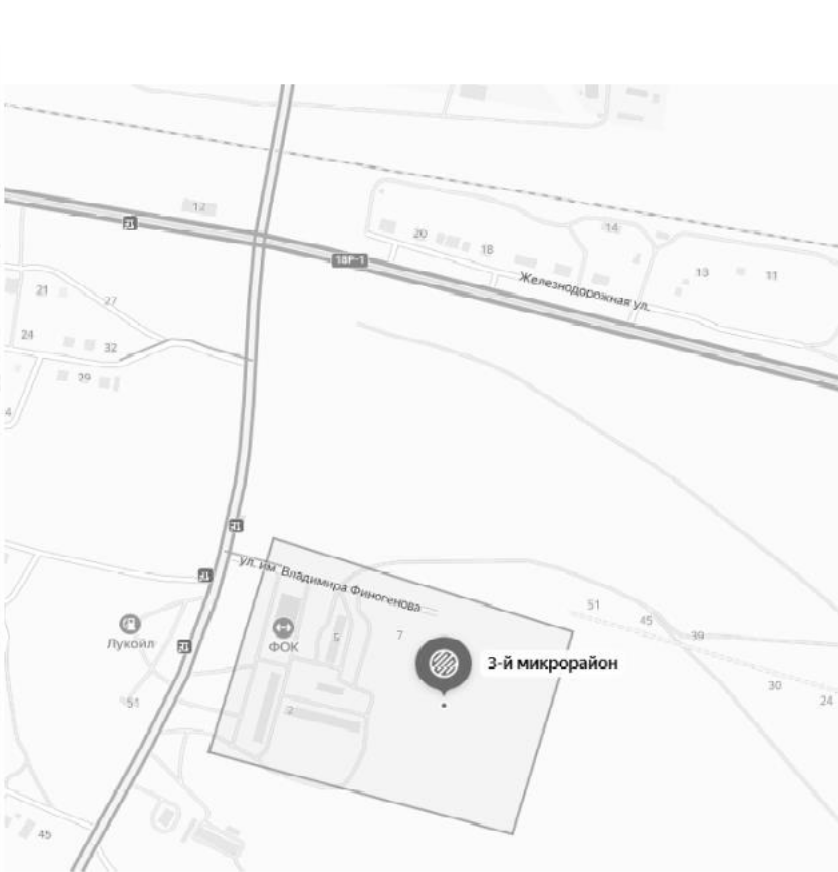 20
ИНВЕСТИЦИОННЫХ ПЛОЩАДОК
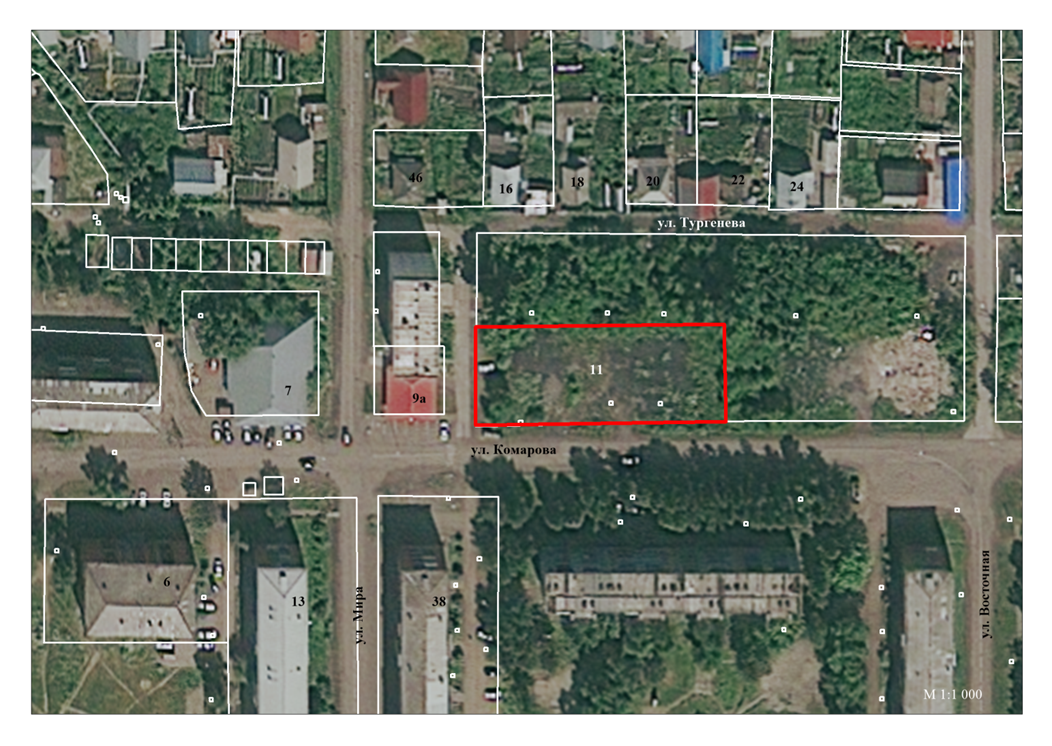 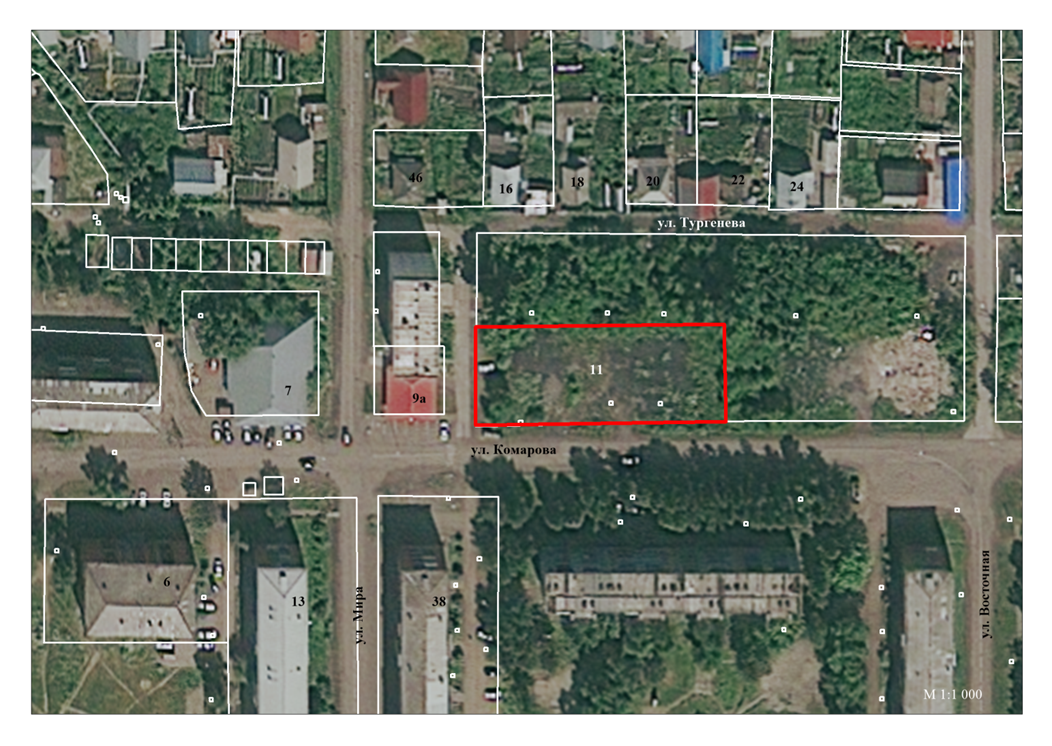 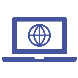 Ознакомиться с подробной информацией о площадках, точках подключения, ресурсных мощностях, транспортной и инженерной инфраструктуре можно
на сайте администрации Мысковского городского округа
https://myskiadmin.ru
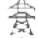 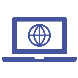 Ознакомиться с реестром муниципального имущества в районе можно на сайте Комитета по управлению муниципальным имуществом Мысковского городского округа     
https://disk.yandex.ru/i/qD3IbgKu-rfjfw
Мысковский городской округ 
Площадка под размещения малоэтажной жилой застройки , площадь 1900 кв.м.
13
меры господдержки
МЕРЫ ГОСУДАРСТВЕННОЙ ПОДДЕРЖКИ
https://mspvolga.ru/
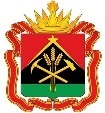 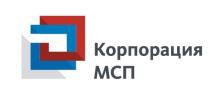 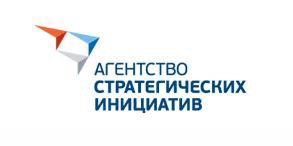 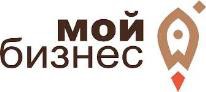 Инвестиционный портал Кузбасса
Портал государственной поддержки бизнеса Кемеровской области
Агентство стратегических инициатив
Корпорация малого и среднего предпринимательства
/
https://kuzbass-invest.ru/
https://asi.ru/
https://corpmsp.ru/
https://moibiz42.ru/ga.ru
https://asi.ru/
https://corpmsp.ru/
https://kuzbass-invest.ru/
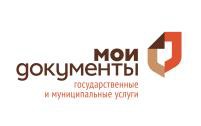 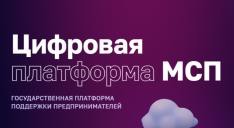 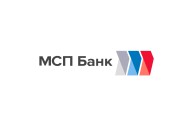 МСП Банк
Цифровая
платформа МСП.РФ
ГАУ «УМФЦ Кузбасса»
https://umfc42.ru/49-mfts/220-mfts-myski
https://мсп.рф/
https://mspbank.ru
https://мсп.рф/
14
контакты
КОНТАКТЫ
Администрация Мысковского городского округа
Глава Мысковского городского округа
ИНВЕСТИЦИОННЫЙ УПОЛНОМОЧЕННЫЙ
Кондакова Татьяна Викторовна

заместитель главы Мысковского городского округа по экономике и промышленности
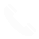 (838474) 2-25-96
(838474) 2-20-82
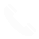 Тимофеев Евгений Владимирович
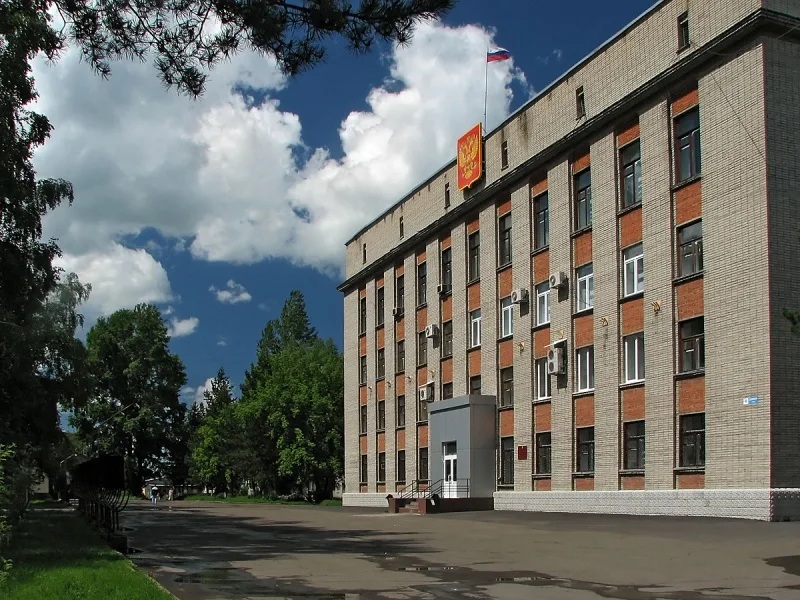 15